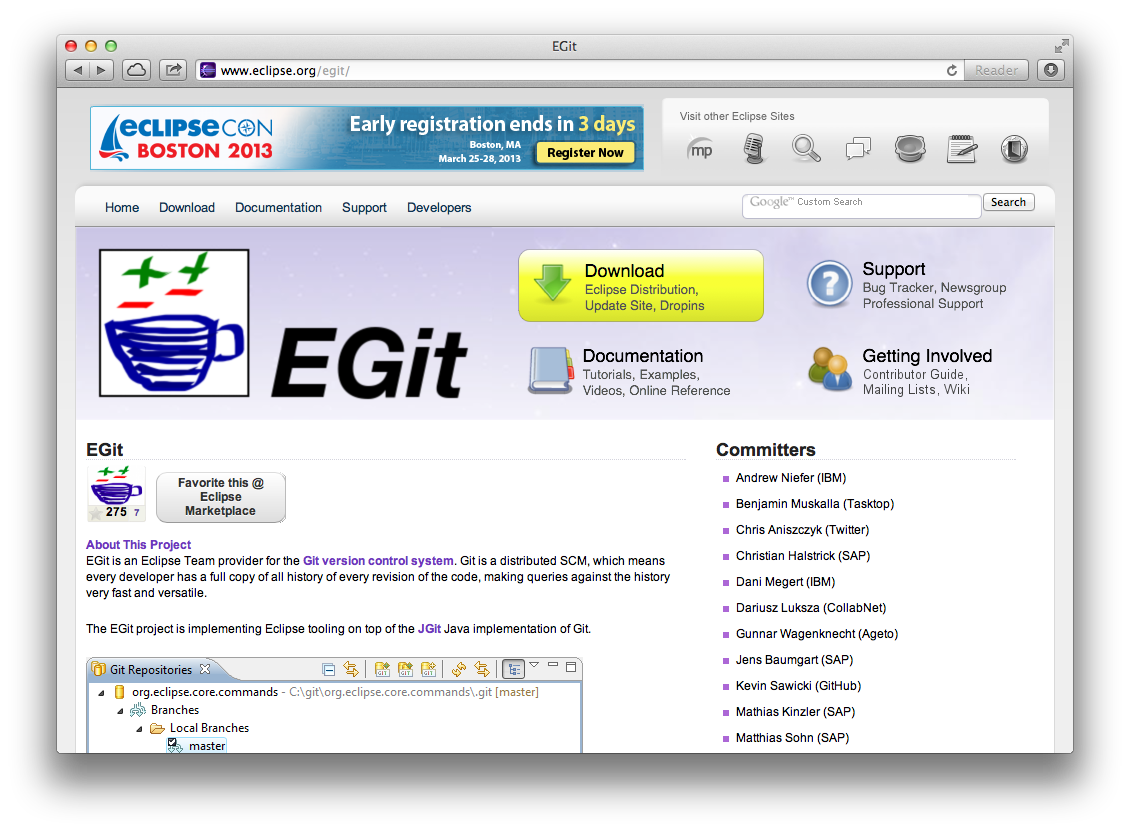 http://eclipse.org/egit/
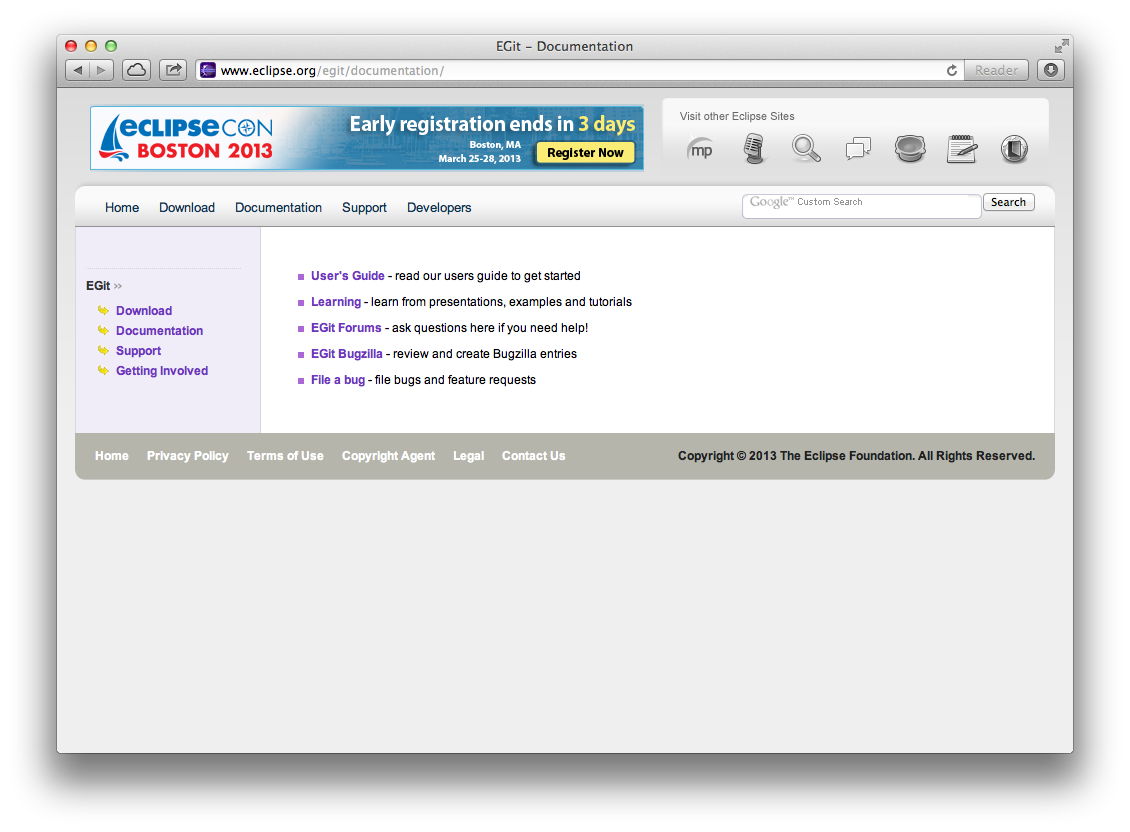 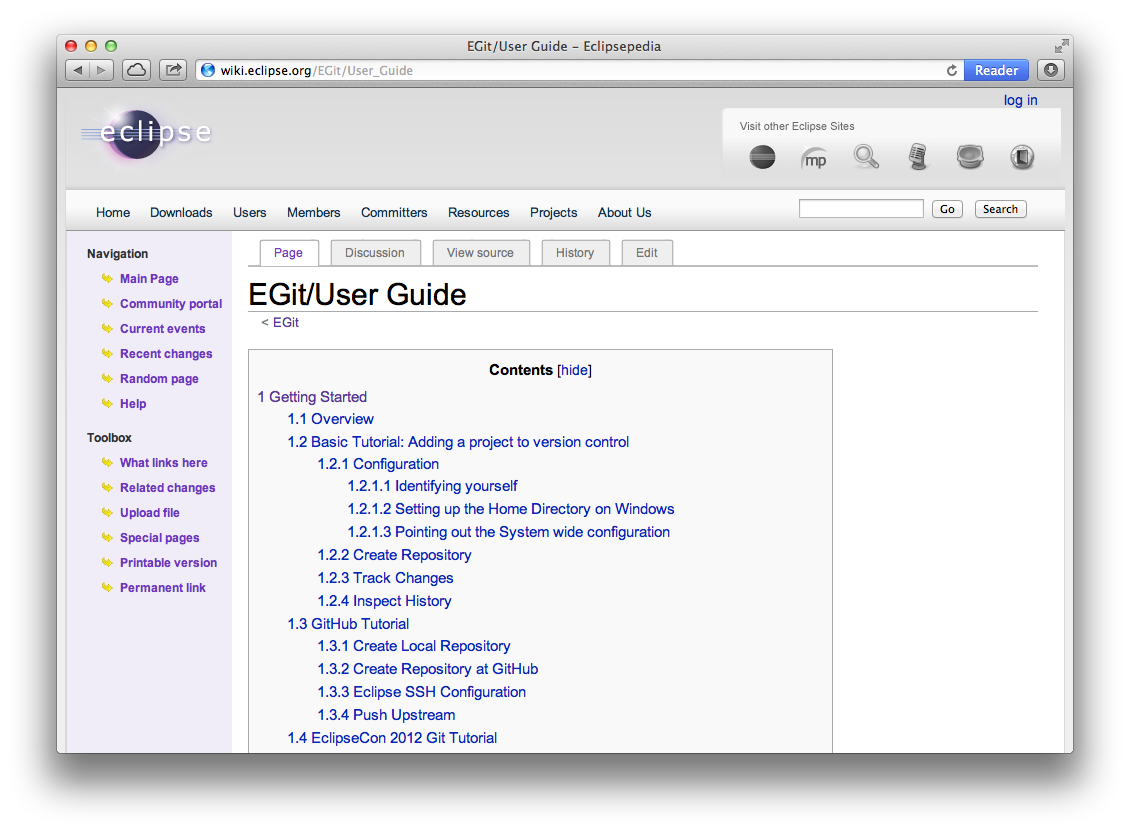 ~ 75 pages des docs!
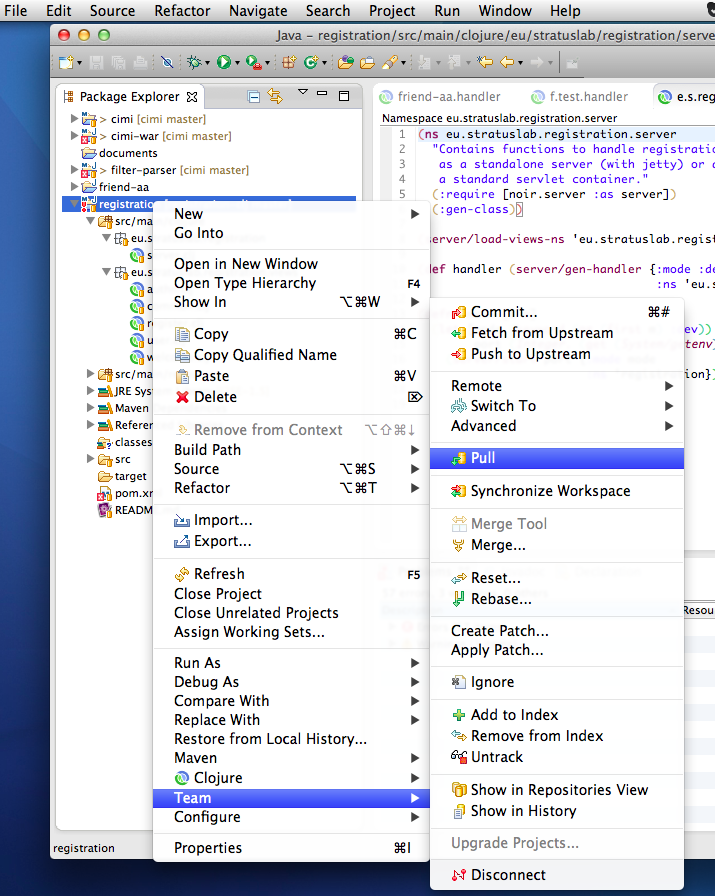 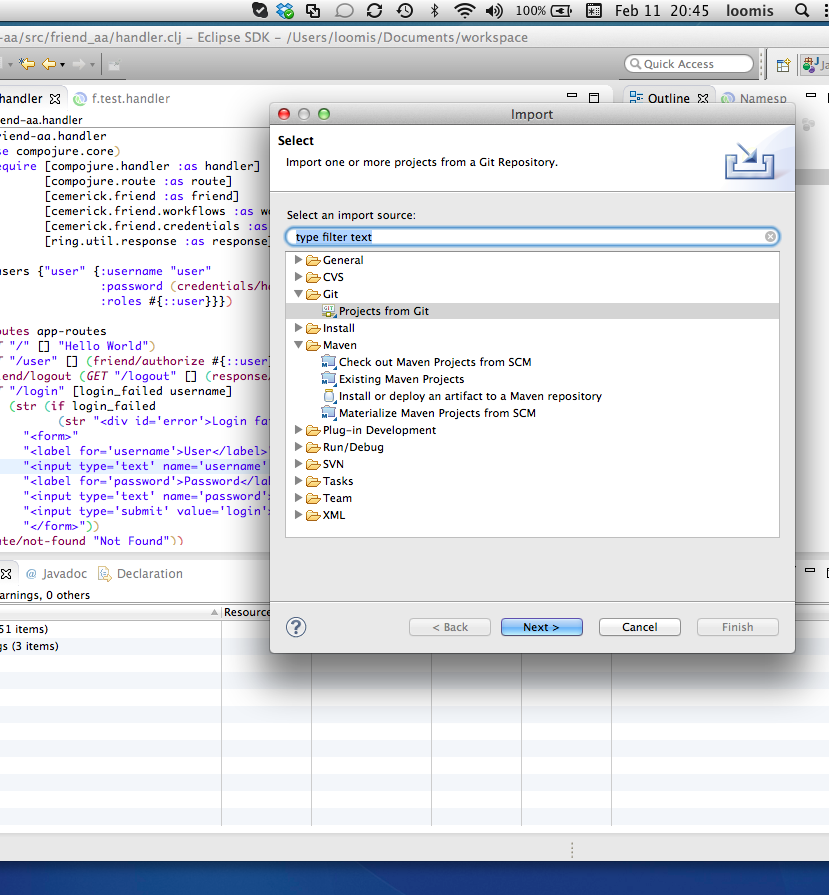 C’est fortement déconseiller de créer un dépôt git vers eclipse.  Fait un ‘clone’ d’un dépôt existant.
Le plugin utiliser le chemin ~/git par défaut.  Ce n’est pas le même chemin que le ‘workspace’ normal.
Le ‘import’ peut être ‘touchy’.  On peut avoir des conflits avec le type de projet à créer.
Les commands pour les commits, branching, rebase, etc. fonctionnent normalement.